МОРСКОЙ БОЙ
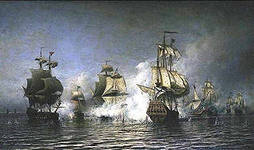 Правила игры
Играют две команды.
Если выстрел команды попадает в корабль, то команде сразу начисляется 1 балл и право сделать следующий выстрел.
Если попали в задание, то Задание нужно выполнить. Задание выполнено верно – 1 балл и право сделать следующий выстрел, нет – право выстрела переходит к другой команде.
Если выстрел мимо – ход переходит к другой команде.
На обдумывание вопроса – 15 с. (в некоторых случаях 30 секунд).
Игра останавливается, когда потоплены все корабли.
Побеждает команда, набравшая больше очков.
А   Б    В   Г   Д    Е  Ж  З    И   К
1
З
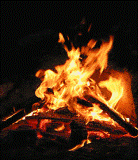 З
З
З
З
З
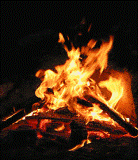 З
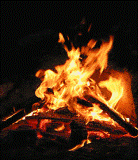 2
З
З
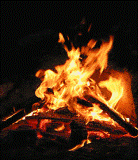 З
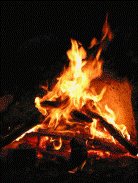 З
З
З
3
З
З
З
З
З
З
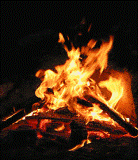 З
4
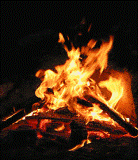 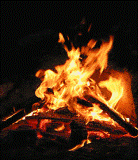 З
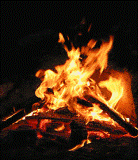 З
З
З
З
З
З
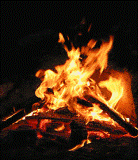 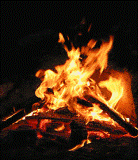 5
З
З
З
З
З
З
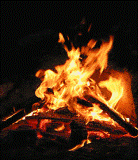 З
З
З
З
6
З
З
З
З
З
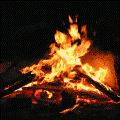 7
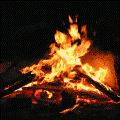 З
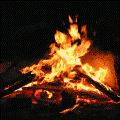 З
З
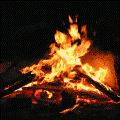 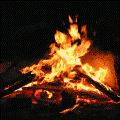 8
З
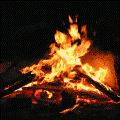 З
З
З
З
З
З
З
З
9
З
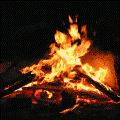 З
З
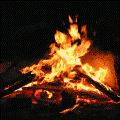 З
10
Бабушка внукам орехи купила,
Поровну все она их разделила.
Купила 40, разделила по 8.
Сколько у бабушки внуков?
Вас спросим.
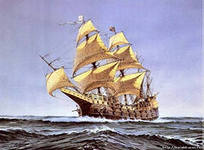 Б1
Найдите сумму:
 123 456 789 + 987 654 321
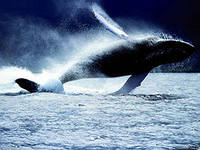 Г1
Найдите площадь прямоугольника со сторонами 36 и 45 см.
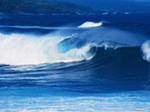 Д1
Прибор для измерения углов
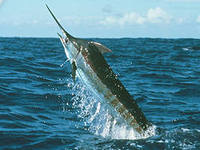 Е1
Как найти неизвестное вычитаемое?
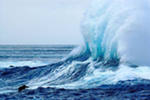 Ж1
Результат деления
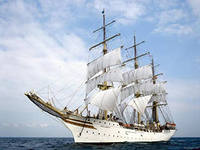 З1
Сколько нулей в записи числа пять миллионов?
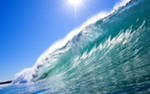 К1
Найдите значение буквенного выражения: 
 (а + 63) – 23, при а = 79
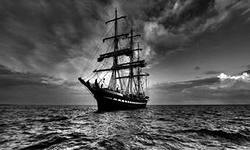 Б2
Наименьшее натуральное число
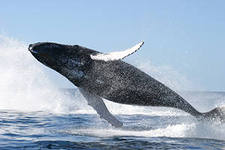 Г2
Глупый, глупый Кондрат, он один и шел в Ленинград, а ребята 
с лукошками, мышками и кошками шли навстречу ему в
 КОСТРОМУ! Шел Кондрат в Ленинград, а навстречу 12 ребят.
 У каждого в руках по лукошку, в каждом лукошке – кошка,
 у каждой кошки по 5 котят, у каждого котенка в зубах по
 4 мышонка. И задумался старый Кондрат сколько мышей
 и котят ребята несут в Ленинград.
Е2
Прибор для построения окружности
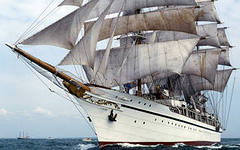 32
Решите задачу:
Лыжник за 5 ч прошел 75 км. Сколько времени ему потребуется, чтобы с той же скоростью пройти 60 км?
А3
Во дворе находятся куры и поросята. У них у всех 5 голов и 14 ног. Сколько кур и поросят во дворе?
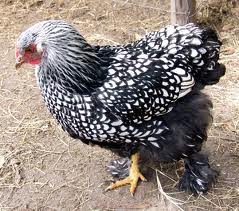 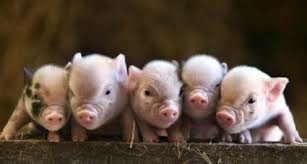 И2
Как пятью единицами 
написать число 100?
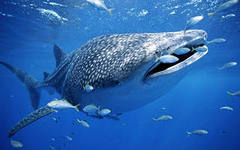 К2
Яйцо варят 4 мин. Сколько минут нужно варить 6 яиц?
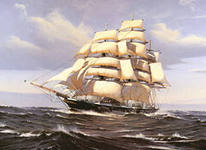 Б3
Сумма длин всех сторон
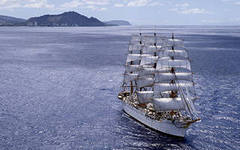 В3
Решите уравнение


(260 – х) : 6 = 30
Г3
Шла старушка в Москву, и навстречу ей три старика. Сколько человек шло в Москву?
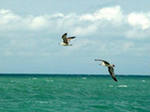 Д3
Фигура составлена из 8 спичек. Уберите две
 спички так,чтобы получилось три квадрата.
Е3
Выбери нужную фигуру из шести пронумерованных.
2                        3





4                          5                        6
?
З3
«Математику уже затем учить надо, что
 она ум в порядок приводит»
Кому принадлежат эти слова?
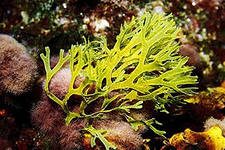 В4
Сколько метров в трёх километрах
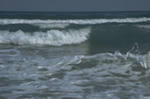 К4
Ребус
,,                            ,



                                                                                                                               
                  ,
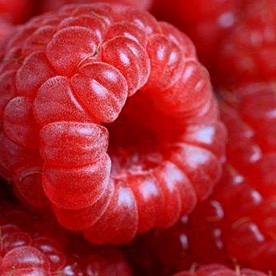 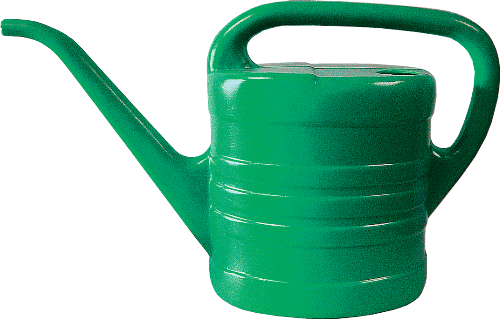 Ж4
Часть прямой, ограниченная с одной стороны
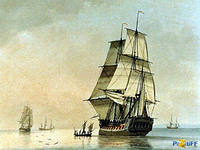 Д4
Один оборот вокруг Земли спутник делает за 1 ч 40 мин, а другой — за 100 минут. Как это может быть?
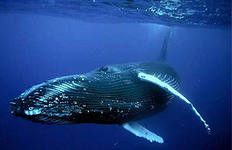 Е4
Какое число суеверные люди называют «чёртова дюжина»?
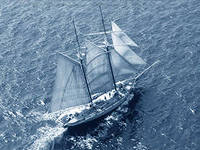 З4
У четы речных медуз был всегда отменный вкус,
И гостей они позвали, чтоб попробовать арбуз.
На обед пришёл Тритон и морской знакомый Слон
Ел ножом и вилкой, был любезен и умён.
А потом пришёл Варан, лёг на кожаный диван.
Одиноким молчуном просидел весь вечер Сом.
И Бермудский Крокодил тоже в гости заходил.
Славно было у Медуз! Съели гости весь арбуз!
Сколько гостей пришло к медузам!
И4
Угол, меньше прямого
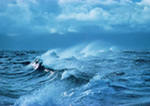 А5
Угол, больше прямого
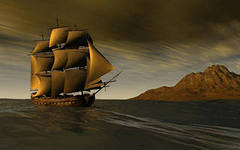 Б5
У Марины было целое яблоко, две половинки и 4 четвертинки. Сколько было у нее яблок?
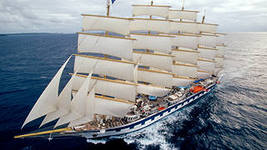 В5
На осине 10 веточек. На каждой ветке по 5 яблок. Сколько всего яблок?
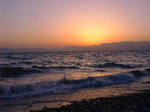 Г5
Как называется прямоугольник с равными сторонами?
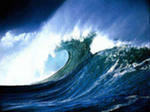 Д5
Переложите четыре спички так, чтобы получилось три квадрата.
ж5
Двое играли в шахматы 2 часа. Сколько времени играл каждый?
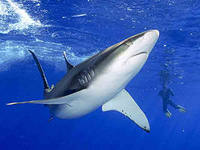 Ж6
По улице шли две девочки. Одна была с портфелем, другая с сумкой. С чем была Наташа, если Марина была без портфеля?
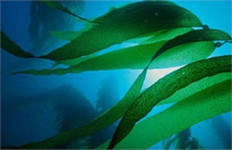 З6
Пять землекопов за 5 часов выкапывают 5м канавы. Сколько потребуется землекопов, для того, чтобы выкопать 100метров канавы за 100 часов?
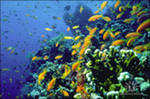 К6
Назовите самое маленькое двузначное число
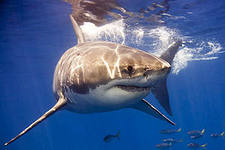 И6
Сколько нулей в записи числа миллиард
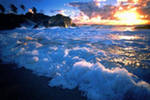 А7
Крышка стола имеет 4 угла. Один из них отпилили. Сколько углов стало?
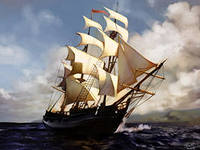 Б7
Однажды я ехала в автобусе и решила посчитать пассажиров, их было пятеро. На первой остановке вошло еще 3, на следующей остановке вышли 4, и никто не вошёл, а потом на остановке гражданин один вошёл с целой кучею обновок. Сколько было остановок?
В7
Из Москвы в Петербург вышел поезд со скоростью 60 км  ч, одновременно из Петербурга в Москву вышел другой поезд со скоростью 70 км  ч. Какой из поездов будет дальше от Москвы в момент встречи?
Г7
Я задумала два числа. Когда я их сложила, то получилось то 6. Когда же из одного отняла другое, то снова получилось 6. Что это за числа?
И7
Высота столба 20 метров. Муравей ползет по
 нему и поднимается в день на 5 метров вверх,
А ночью опускается на 4 метра вниз. За сколько
 дней муравей доползет до вершины столба?
А8
На двух руках 10 пальцев. Сколько пальцев на 10 руках?
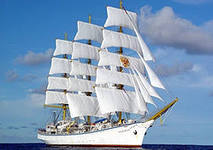 Г8
Сколько концов у трёх палок?
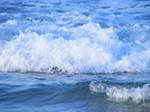 З8
Мальчик написал на бумажке число 86 и говорит своему товарищу: «Не производя никакой записи, увеличь это число на 12 и покажи мне ответ». Недолго думая, товарищ показал ответ. А вы это сделать сумеете?
А9
У Серёжиной мамы трое детей: Петя, Маша. Как зовут третьего ребёнка?
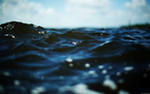 В9
В комнате четыре угла. В каждом углу сидит
 кошка. На хвосте у каждой кошки по одной 
кошки. Сколько всего кошек в комнате?
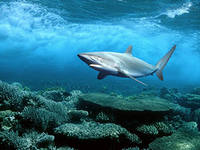 Г9
Число 666 увеличить  в полтора раза, не производя ни каких 
арифметический действий
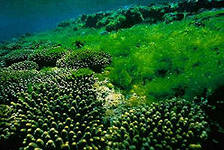 Д9
Найдите периметр прямоугольника со сторонами 2м и 73 см.
Е9
Пять друзей, встретившись, обменялись
 рукопожатиями. Сколько всего было 
 сделано рукопожатий?
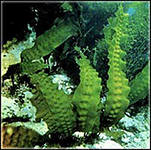 З9
10
Три мальчика: Коля, Петя и Ваня отправились в магазин. По дороге они нашли три рубля. Сколько бы денег нашёл Ваня. Если бы он пошёл в магазин один?
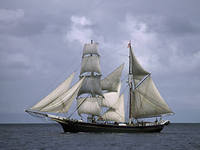 И9
Барбос лает громче, чем Шарик,
А Шарик громче, чем Бобик, 
Кто лает тише всех?
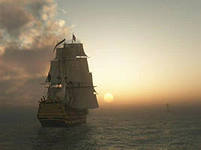 К9
Продавал Трофим на рынке топоры, ковры и крынки.
Грабли, вёдра и рубанки, огурцов солёных банки,
И кастрюльки, и корзинки, даже детские машинки
Продавал Трофим на рынке.
У прилавка все толпились, покупали, не скупились.
И хвалили млад и стар, и Трофима, и товар.
Сколько видов разных товаров продавал Трофим на рынке?
А10
Плывут навстречу два теплохода: один пассажирский, другой – грузовой. В середине стоит маяк. Он то потухнет, то погаснет, то потухнет, то погаснет. Какой теплоход заметит маяк первым?
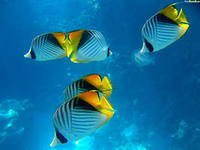 В10
Назовите наименьшее и 
наибольшее трёхзначные числа
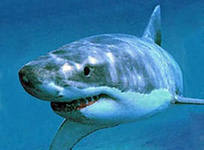 Д10
Решите уравнение:
8х + 14 = 870
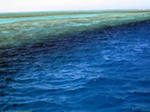 Ж10